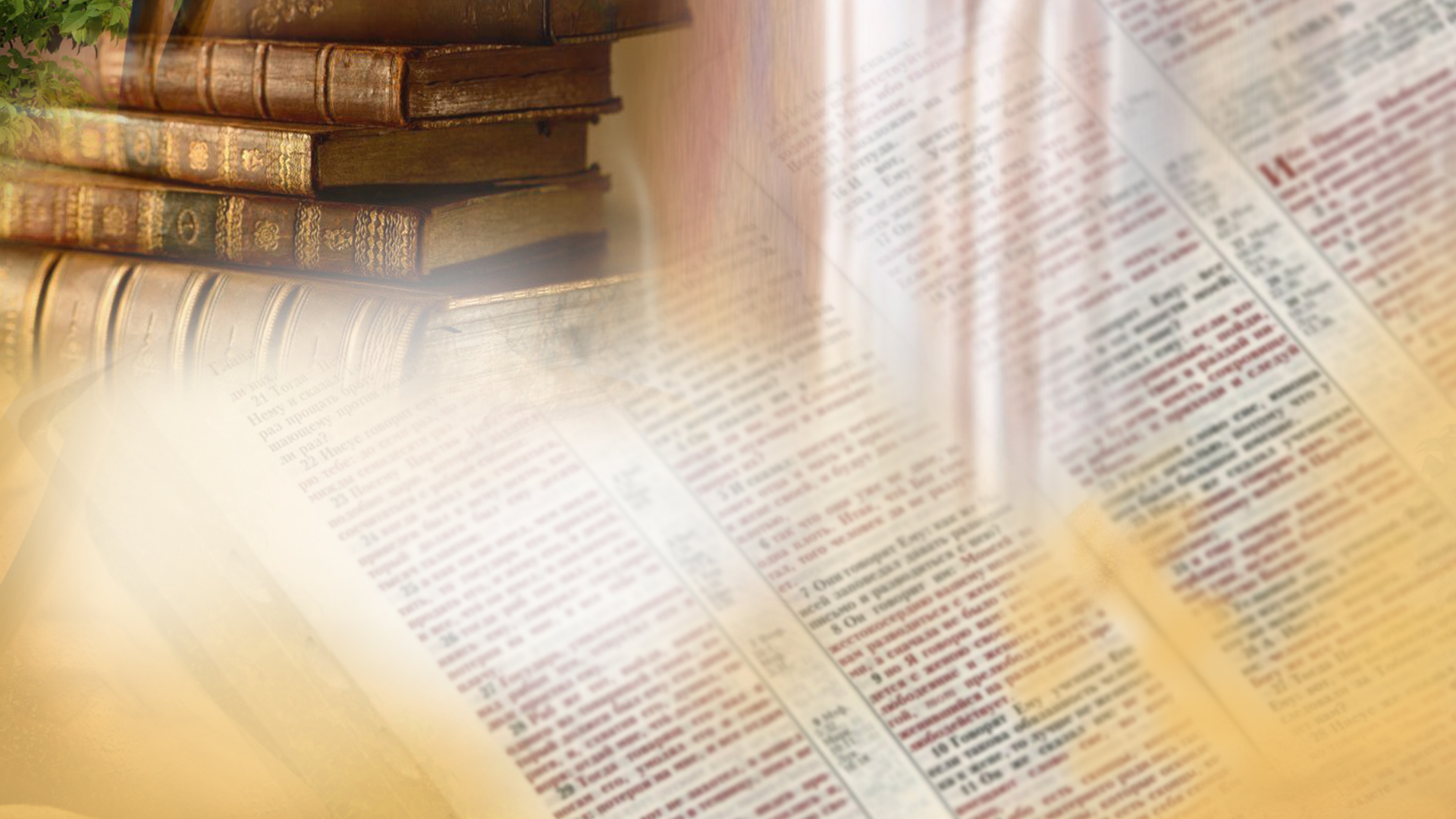 Щиро вітаємо вас!
Суботня школа
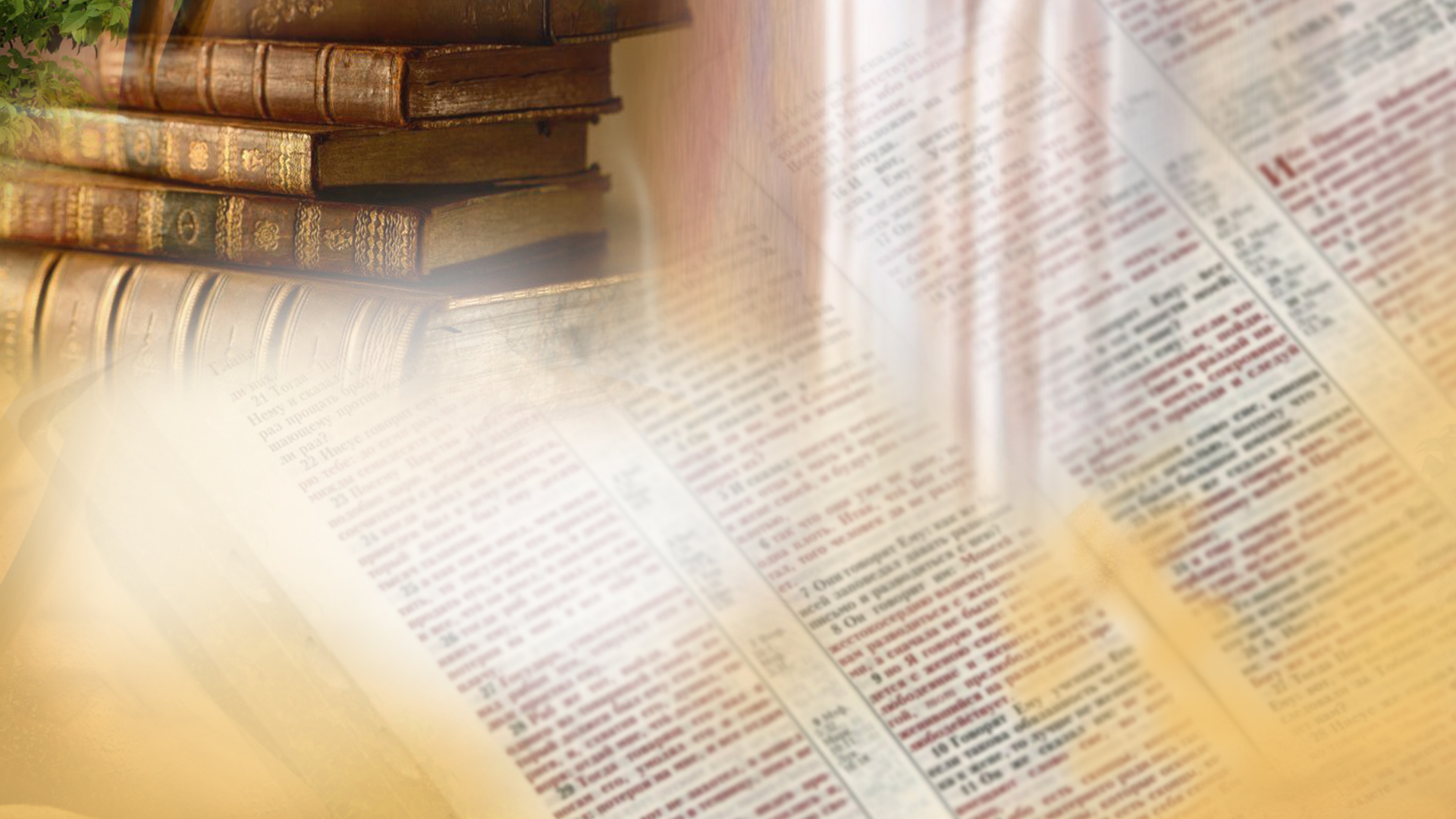 Вселенський конфлікт
Братнє спілкування:
  - Як ви відчували Божу присутність минулого тижня? 
  - Як ви ділилися досвідом з тими, хто буде поруч із вами наступного тижня, як розрізняти добро і зло?
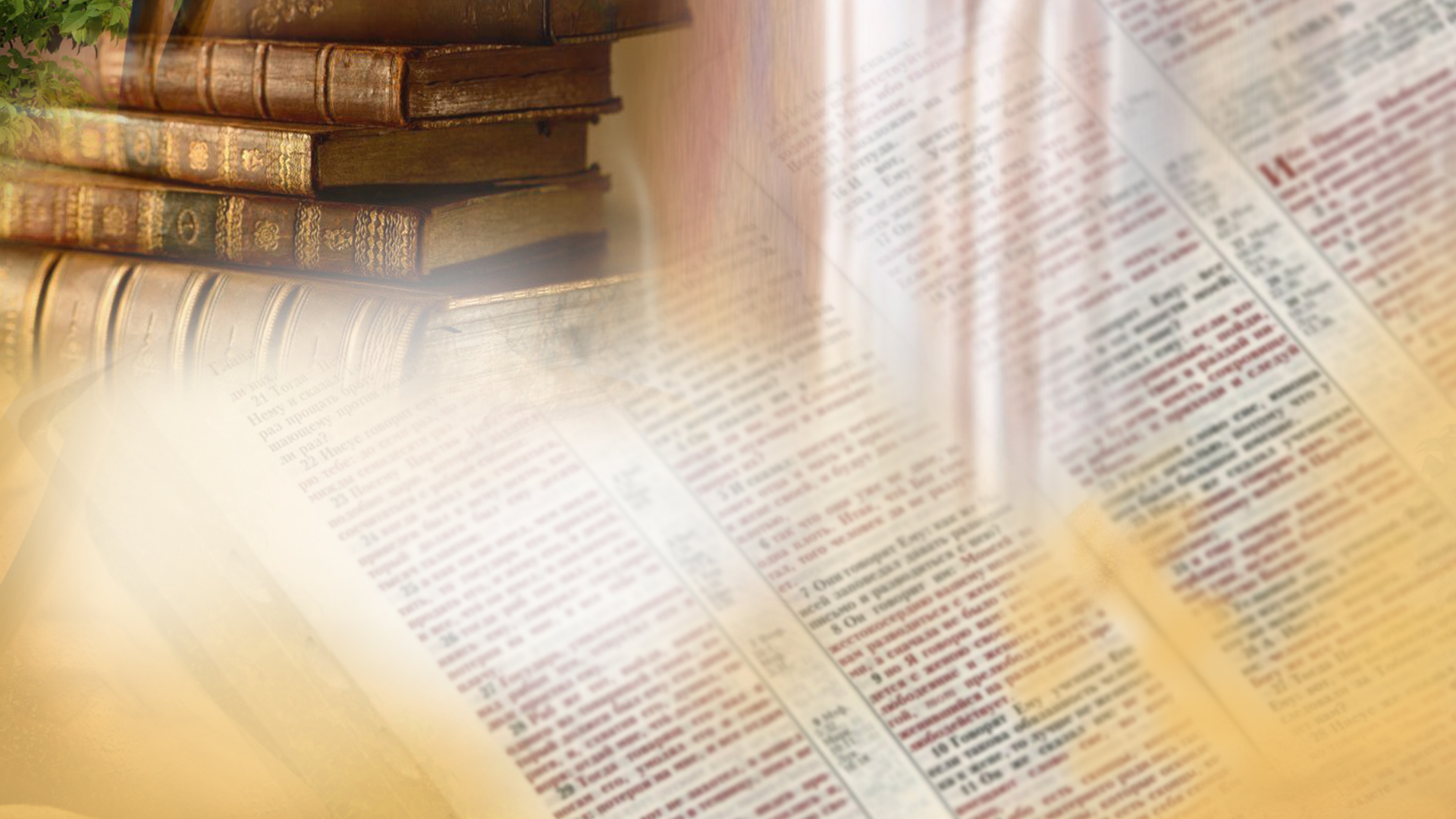 Суботня школа
Урок №10
                               Правила взаємодії
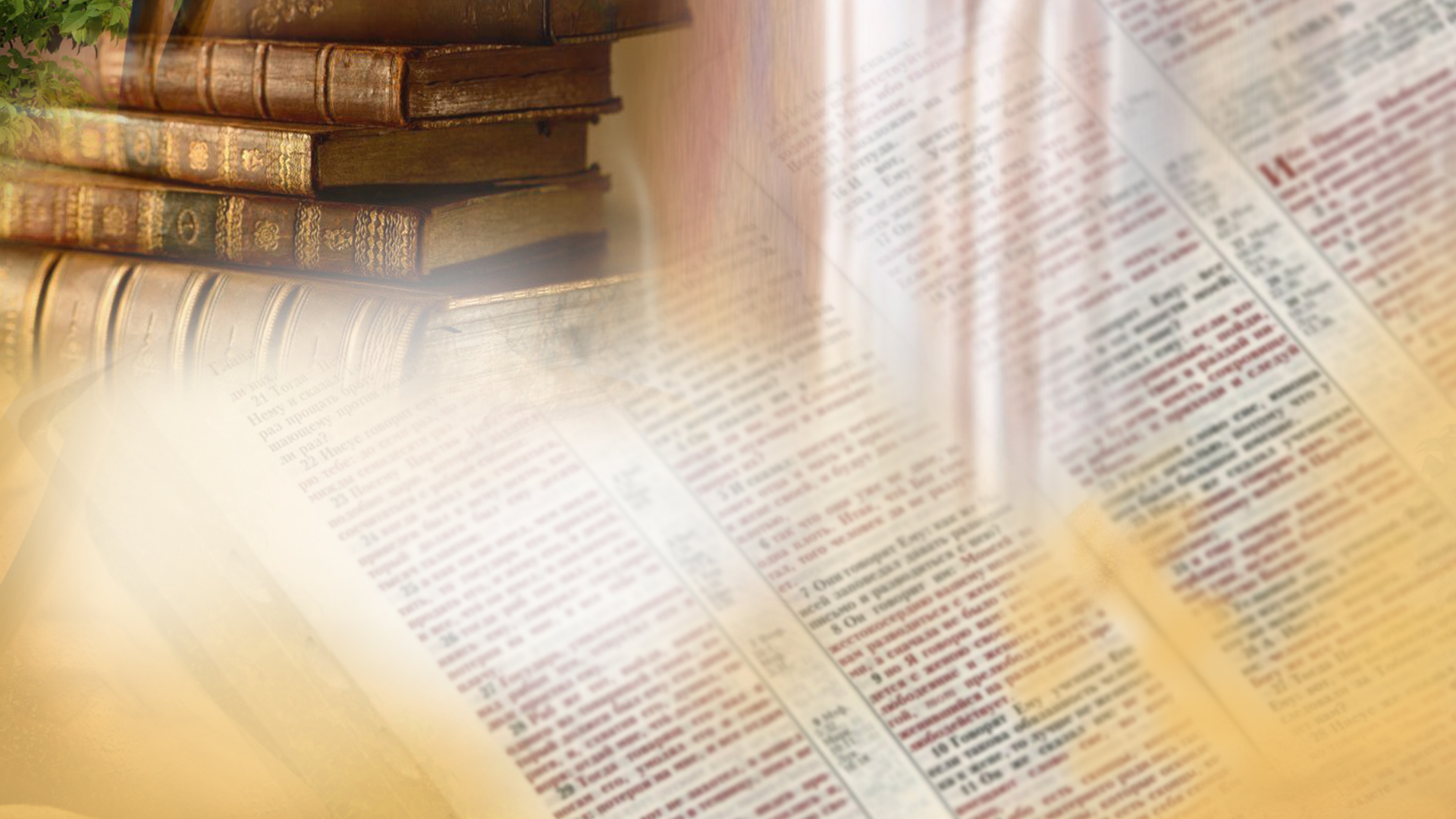 Урок №10
                                                                               Правила взаємодії
Активна підготовка:
 Як розпізнати приховану шкоду в ситуаціях, які виглядають невинно?
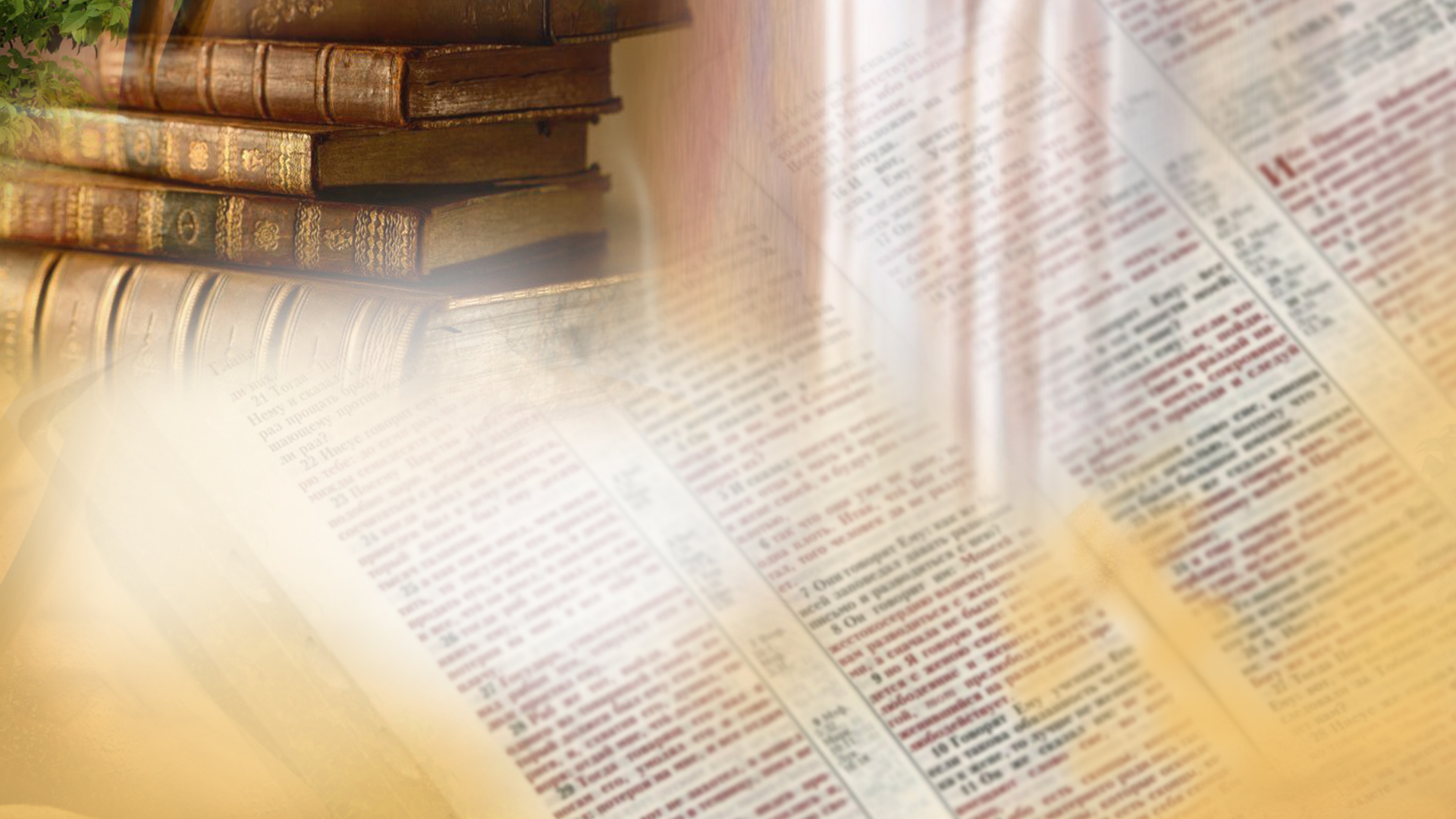 Урок №10
                                                                               Правила взаємодії
Пам’ятний вірш: 
 «Хто чинить гріх, той від диявола, адже диявол
грішить від початку. Тому з’явився Божий Син, щоби знищити діла диявола»
                                                               1Івана 3:8
[Speaker Notes: Чому ворожнеча?]
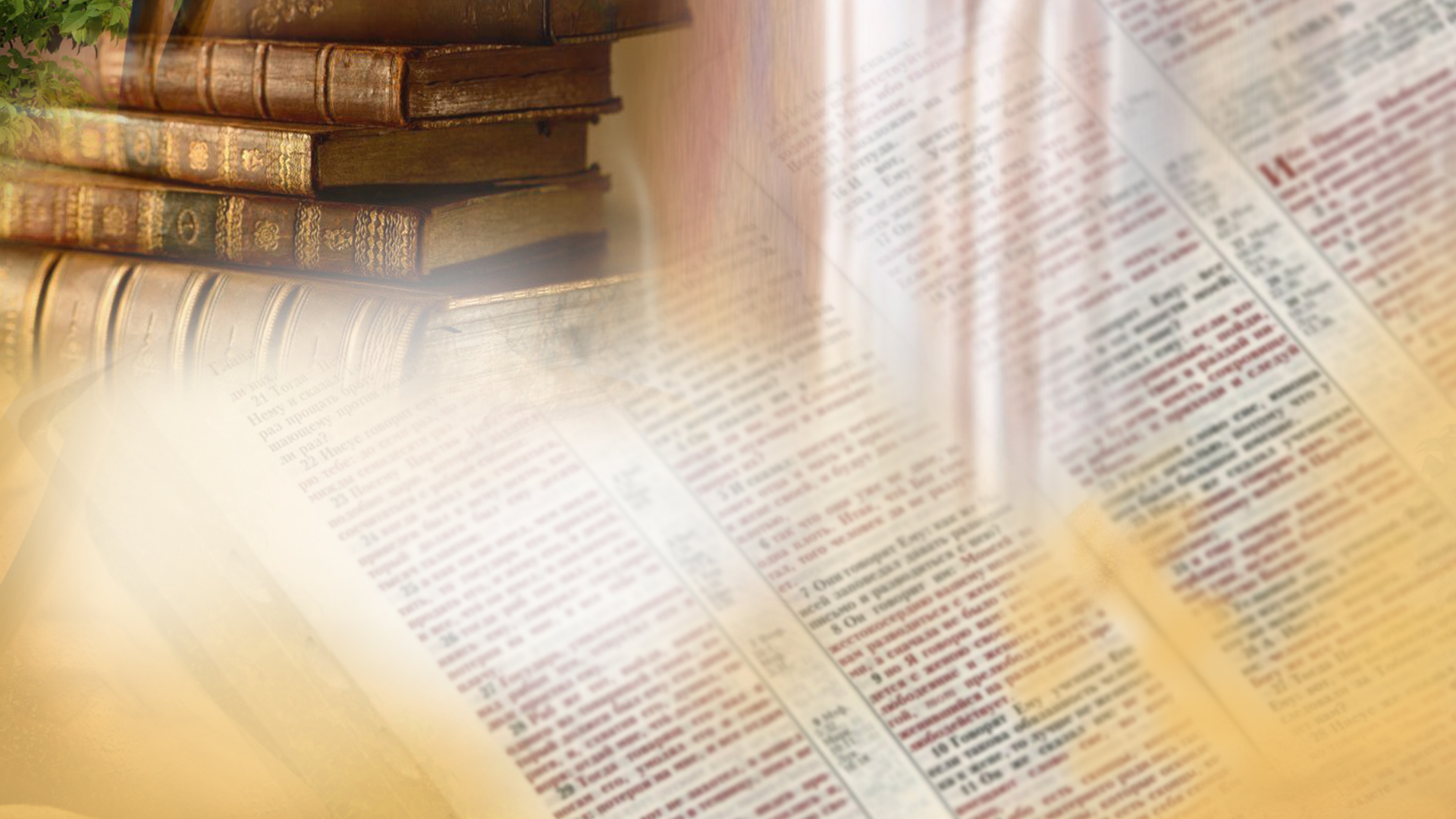 Урок №10
                                                                               Правила взаємодії
Головна думка уроку: 
Таємна сторона протистояння зла і добра.
Як побачити невидиме?
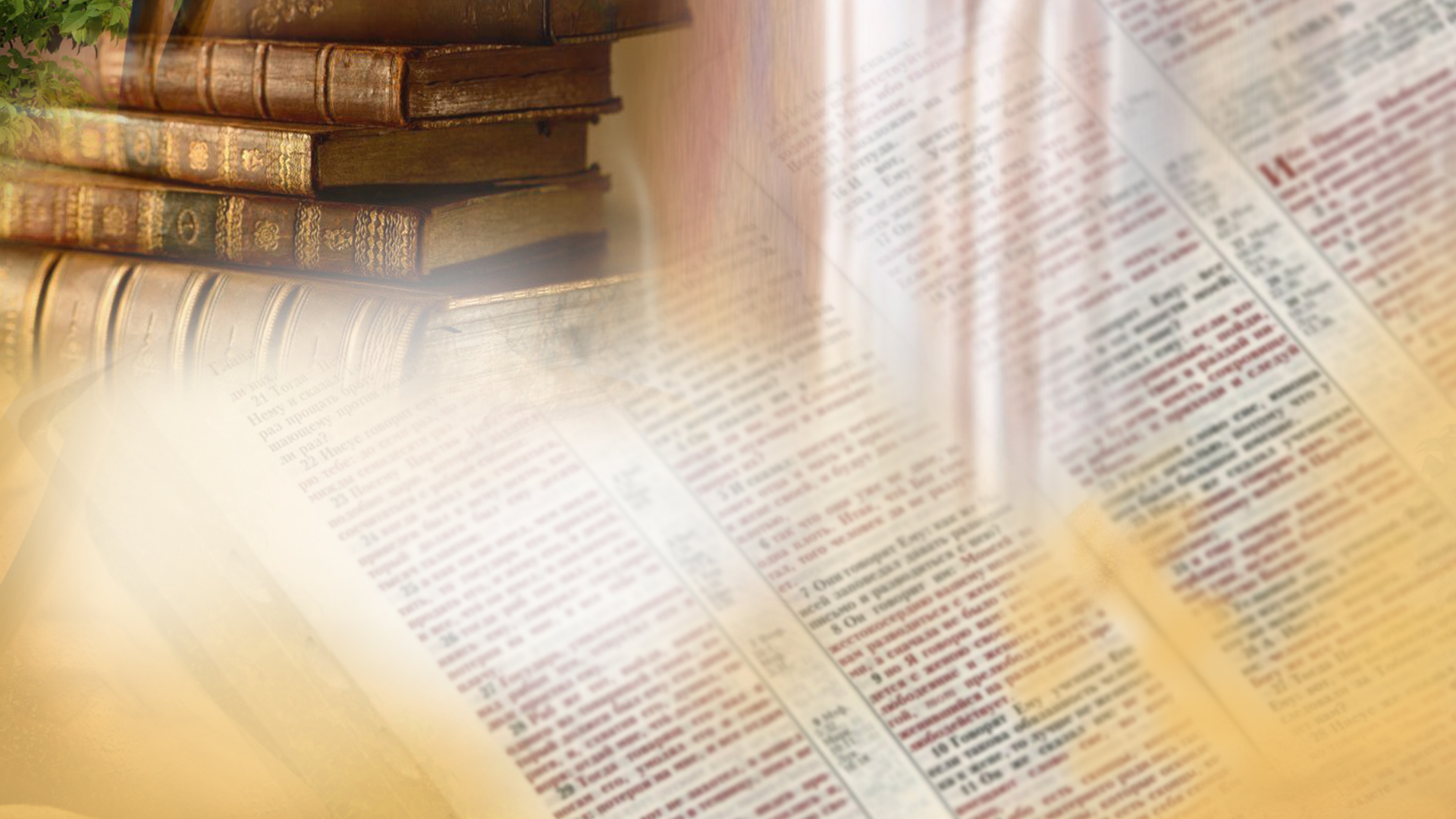 Урок №10
                                                                               Правила взаємодії
Дослідження Біблії:
 1. Як сатана використовує своє тимчасове і незаконне правління на землі? Чим він обмежений?
                                Дан.10:1-14
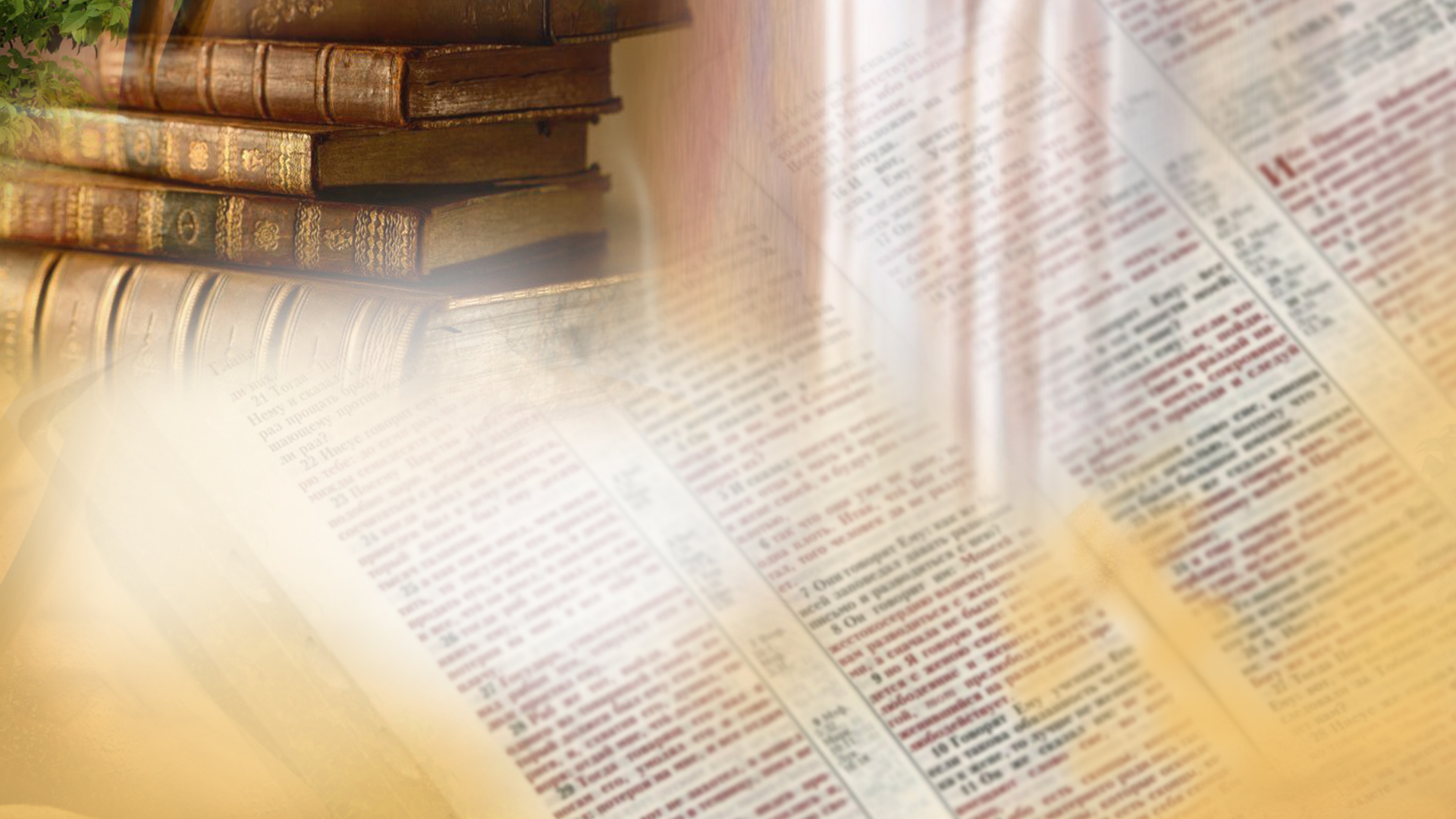 Урок №10
                                                                              Правила взаємодії
Дослідження Біблії:
 2. Яку силу використовує сатана в протистоянні Богові і Його народові? 
                             Об’явл.13:1-8
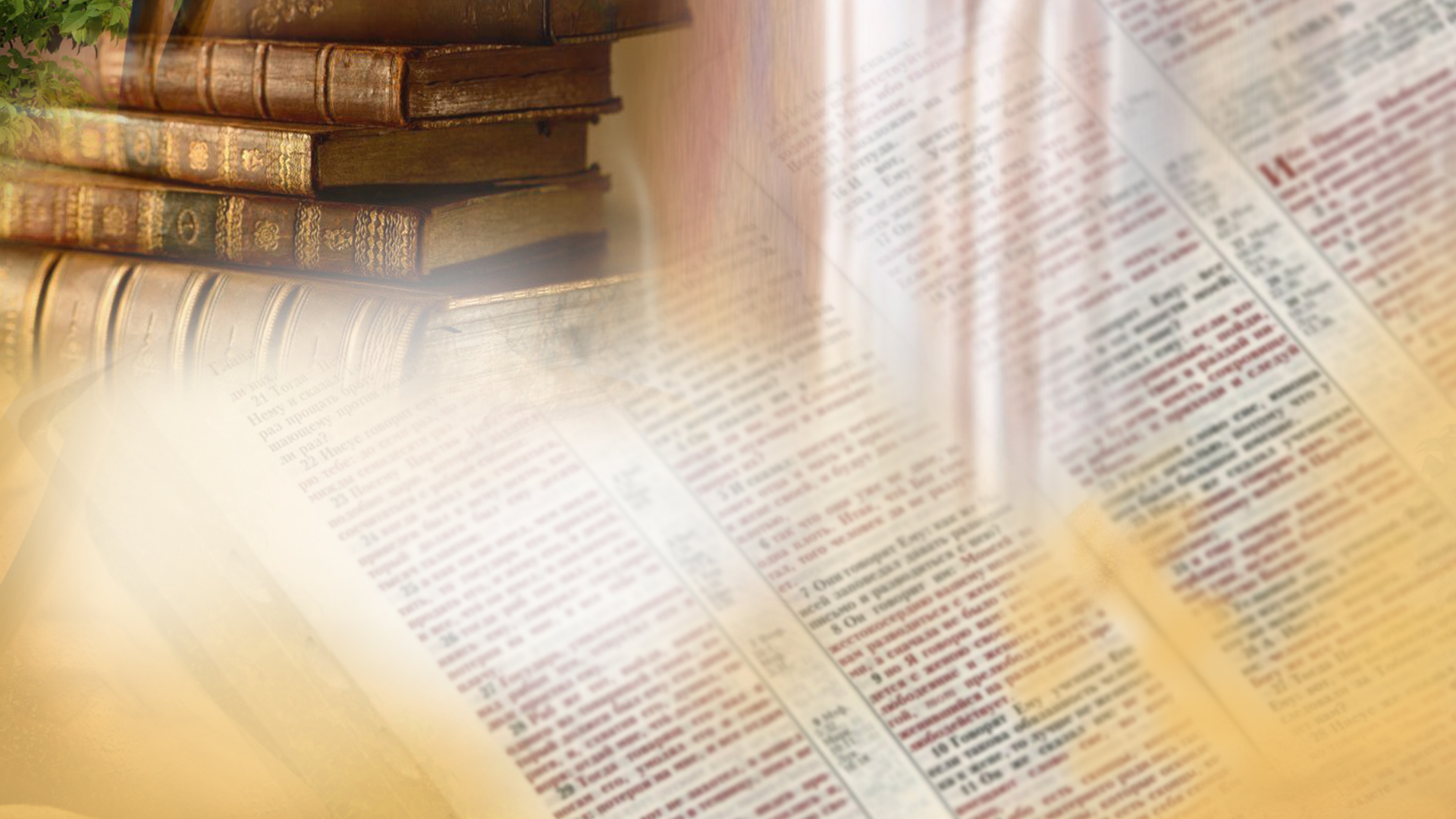 Урок №10
                                                                               Правила взаємодії
Дослідження Біблії:
  3. В чому зміст Великої боротьби на прикладі Йова?  
       Йова 1:1–12,  2:1–7
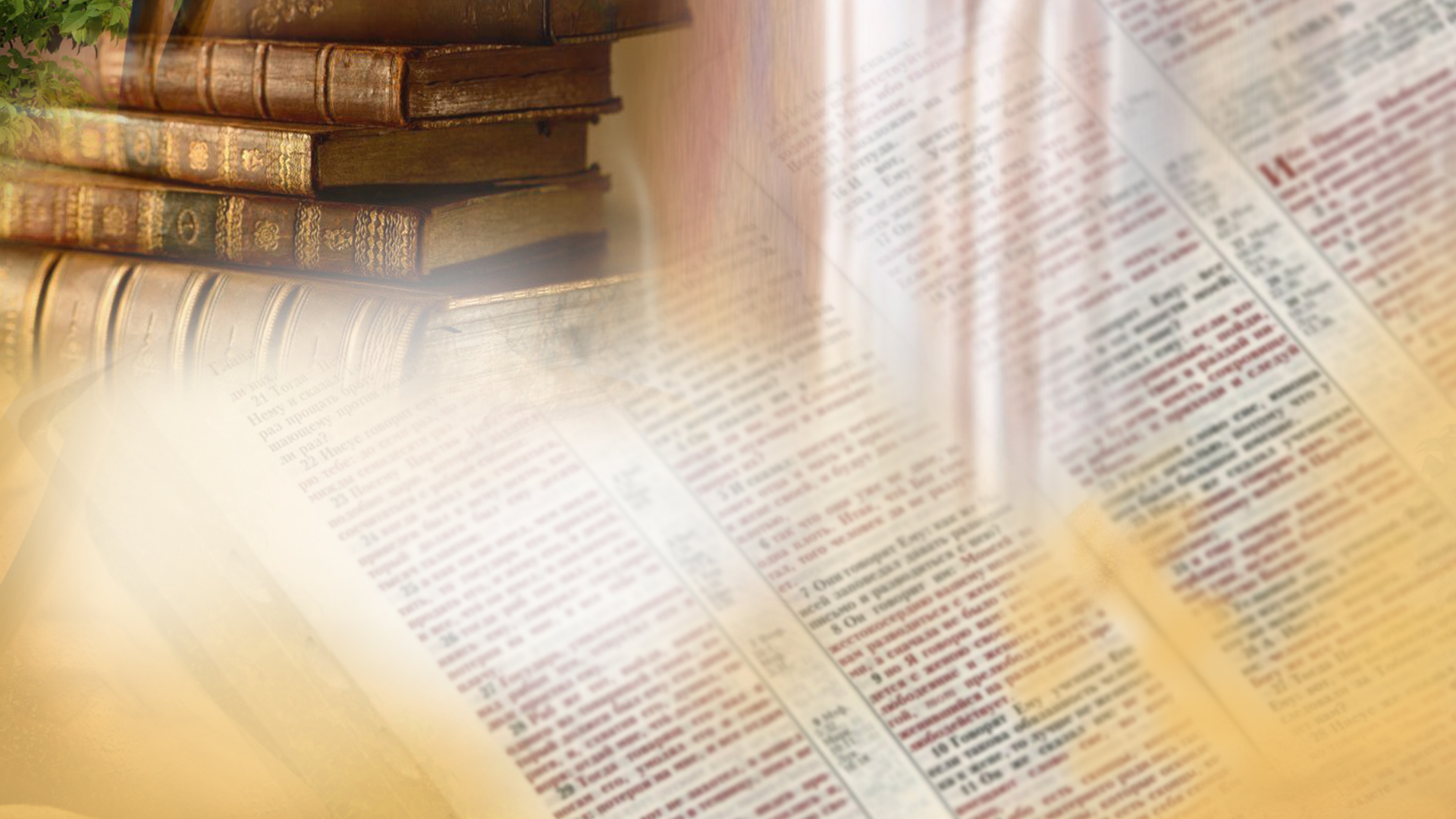 Урок №10
                                                                               Правила взаємодії
Дослідження Біблії:
 4. Які повноваження отримав сатана в світі внаслідок узурпації влади?  Що дає надію в ситуації, яка склалася?
     Івана 12:31,14:30,16:11, 2Кор.4:4, Луки 4:6
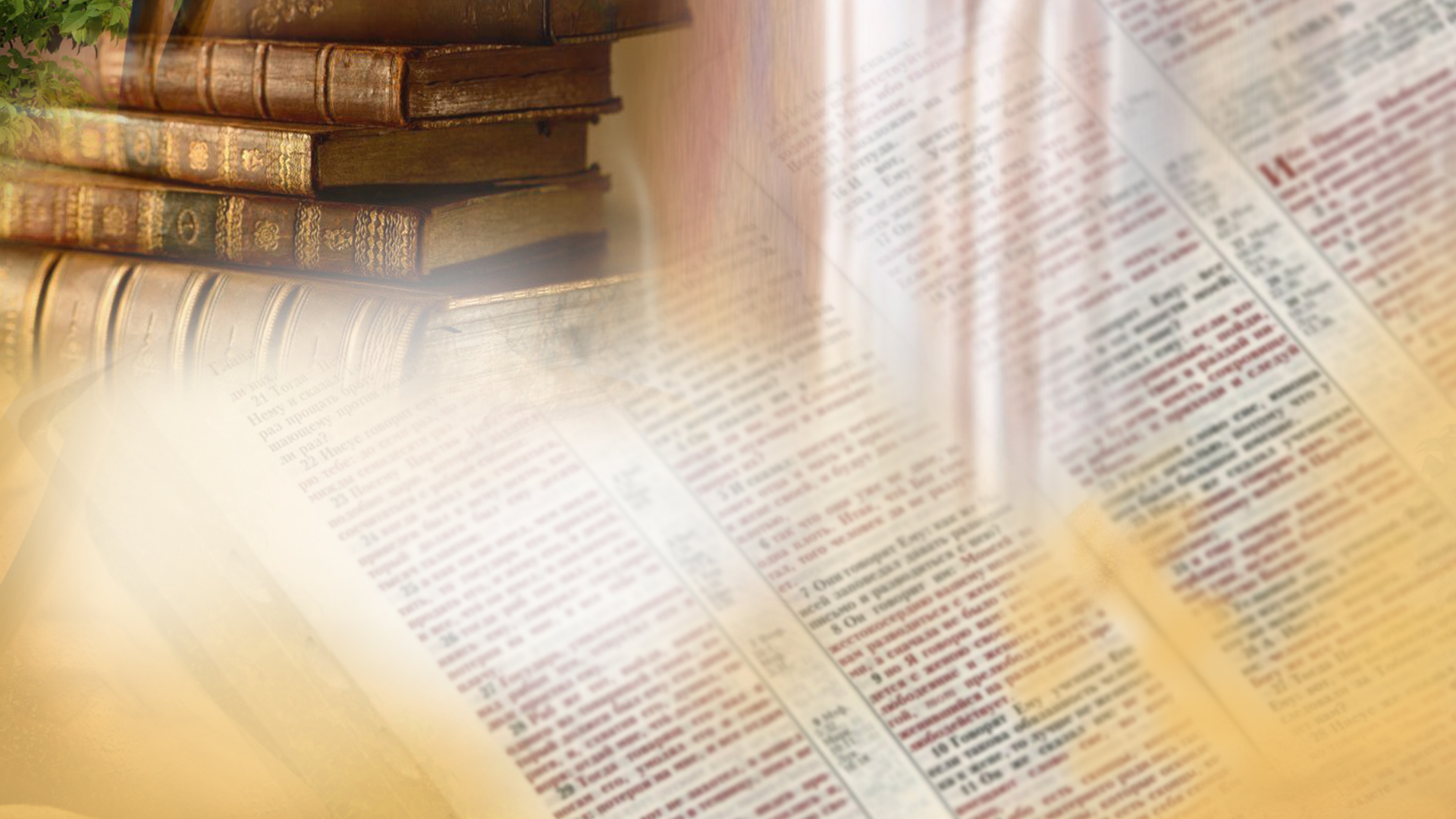 Урок №10
                                                                              Правила взаємодії
Дослідження Біблії:
 5. Які ефективні засоби протистояння злу є в розпорядженні людини? Чим закінчиться це протистояння? 
        Марка 9:29; Рим.8:18, Об’явл.21:3-4
[Speaker Notes: Показати законність знищення]
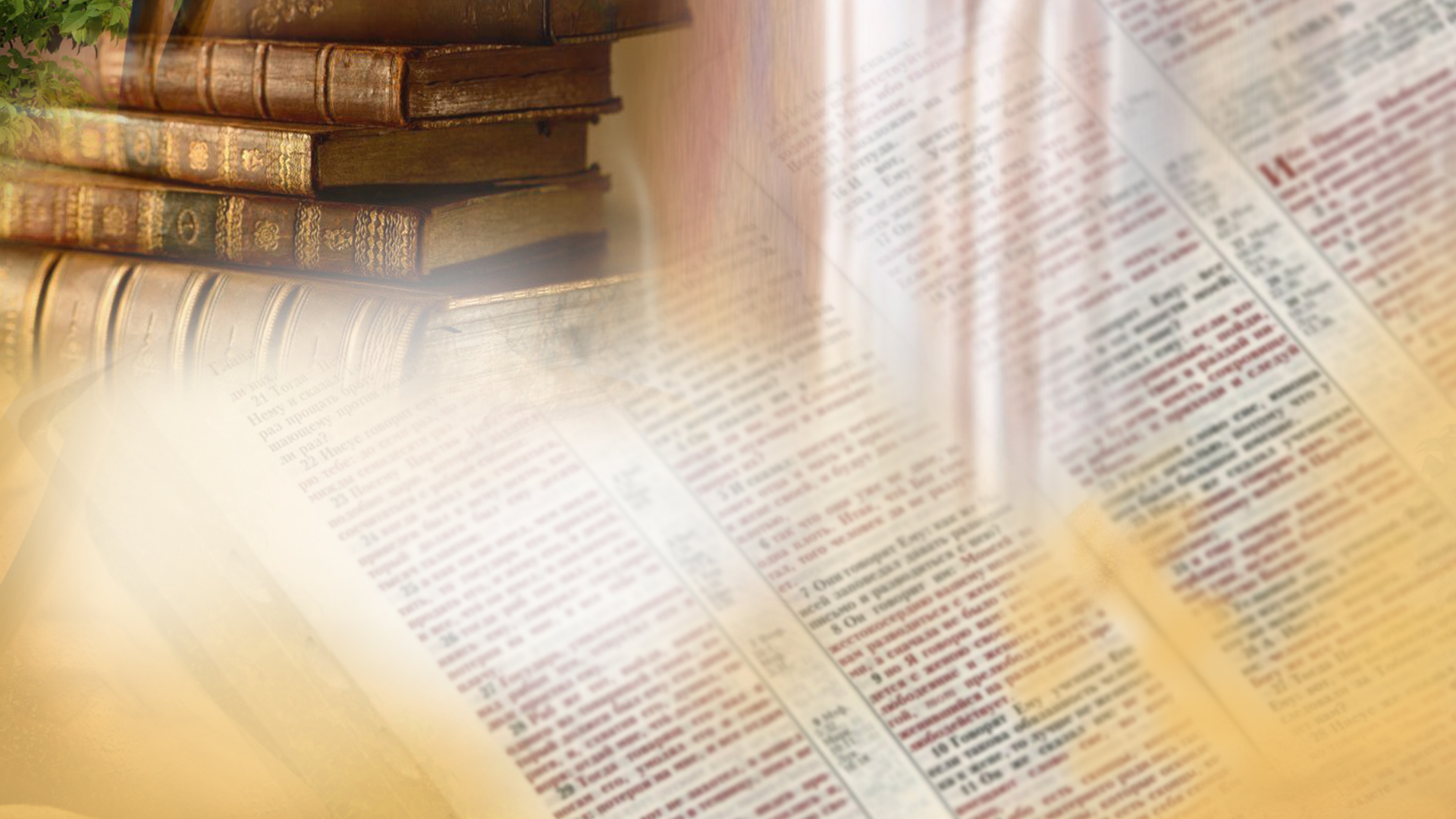 Урок №10
                                                                             Правила взаємодії
Актуальність: 
  Чому, знаючи про негативні наслідки сатанинського впливу на вибір людини, вона схильна слідувати порадам сатани?
[Speaker Notes: Рим.5:5]
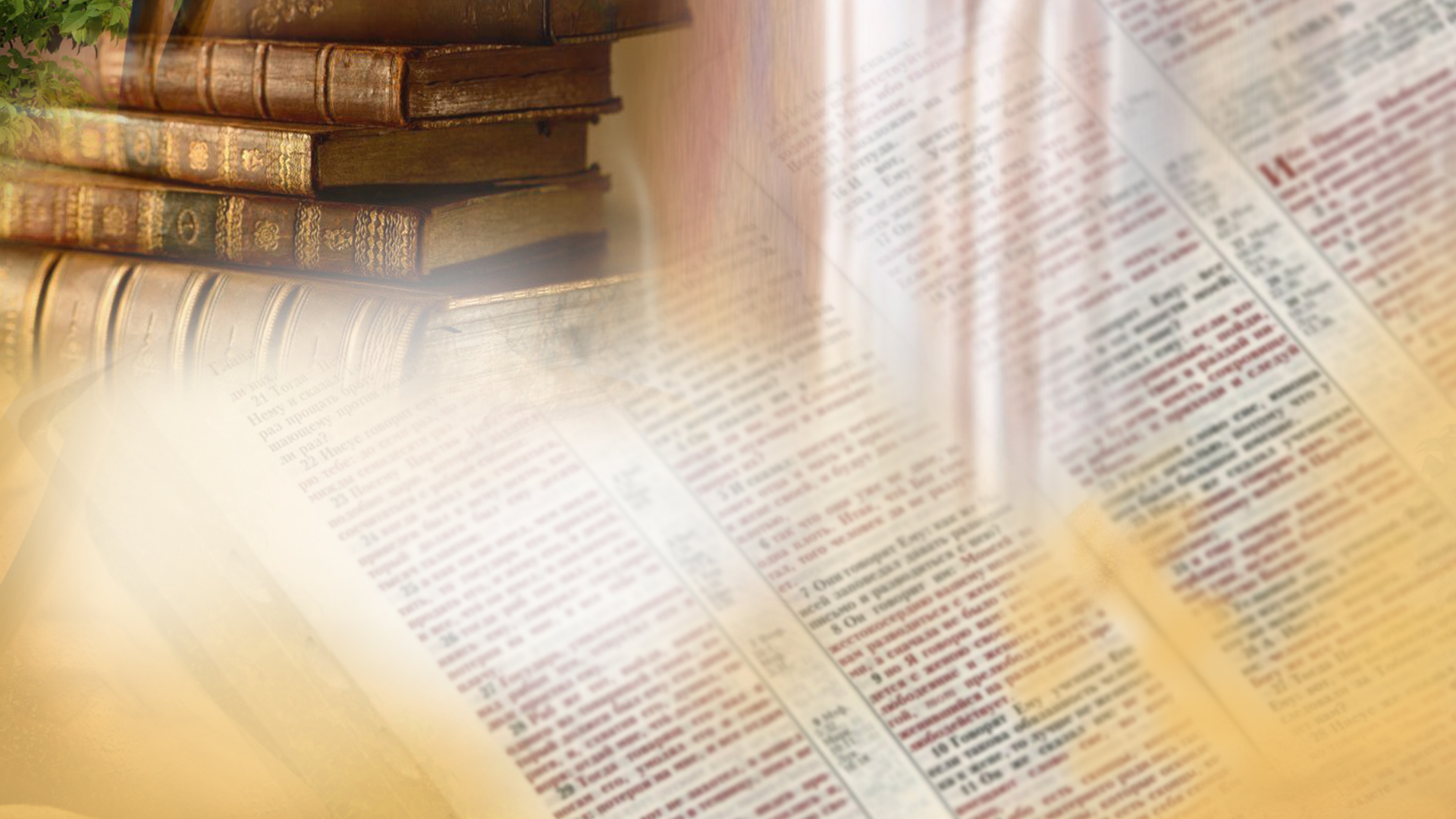 Урок №10
                                                                               Правила взаємодії
Практичне застосування:
  Як уникнути пасток диявола і вийти з під його контролю?
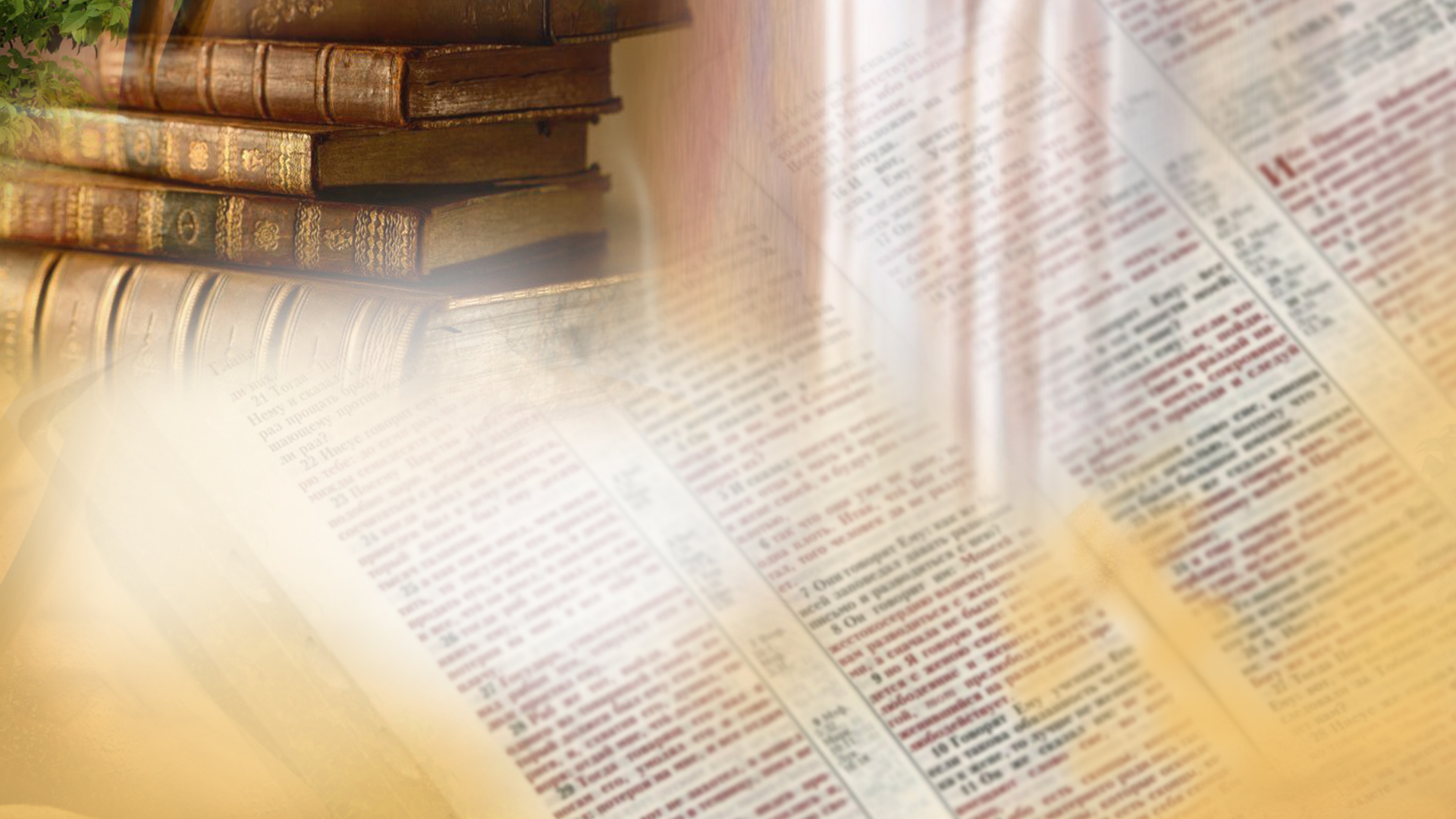 Урок №10
                                                                                Правила взаємодії
Висновок:
 Коли Божі діти в покорі благають про допомогу могутнього Переможця, найслабший віруючий, твердо покладаючись на Христа, може успішно дати
відсіч сатані та всьому його війську.
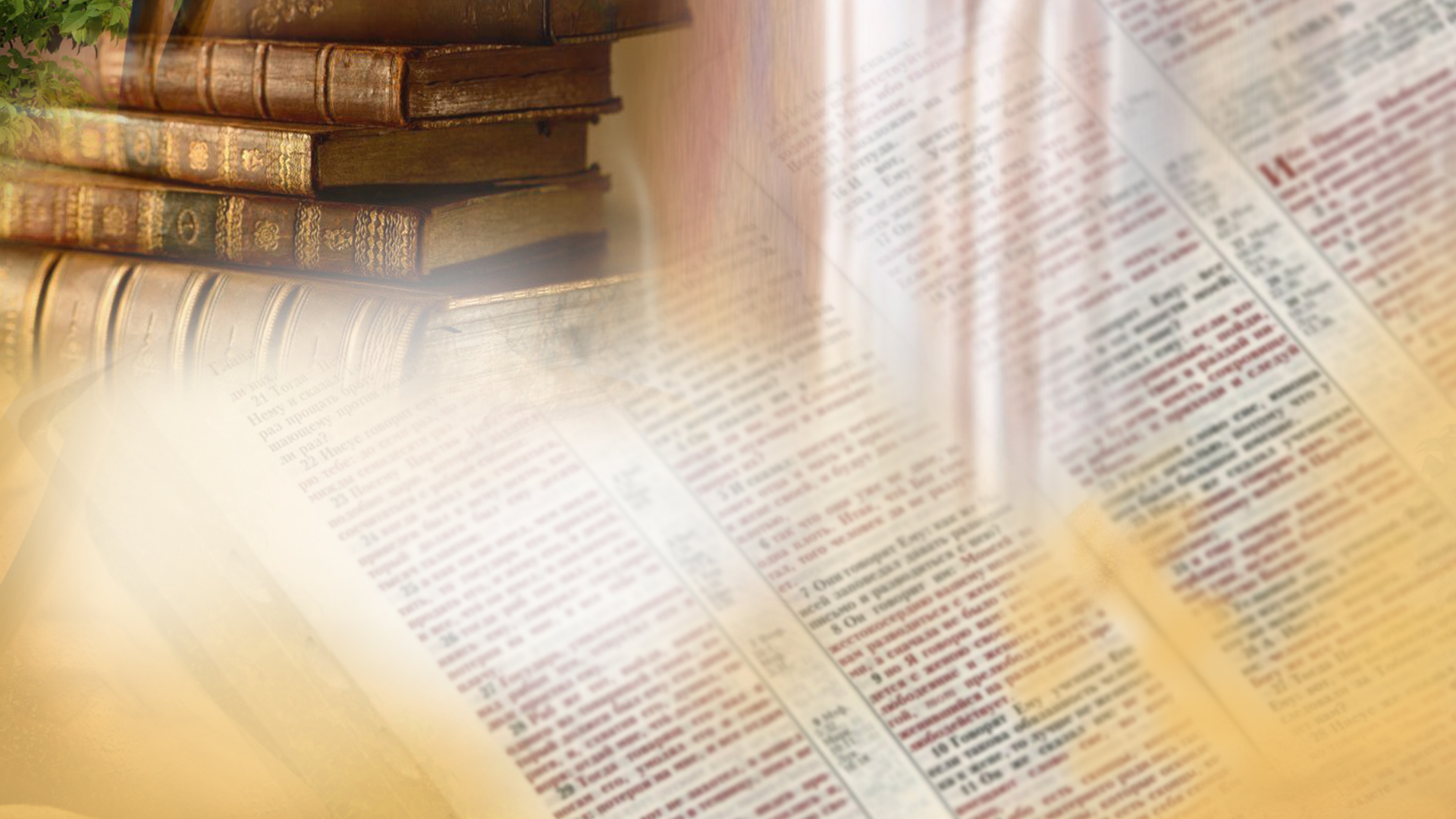 Урок №10
                                                                               Правила взаємодії
Домашнє завдання: 
 Поділитися з тими, хто буде поруч із вами наступного тижня,  правилами взаємодії в протистоянні між добром і злом.